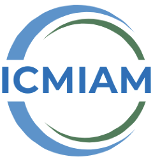 ICMIAM-2024
December 16-17, 2024, Manipal Institute of Technology, MAHE Manipal, India
Title
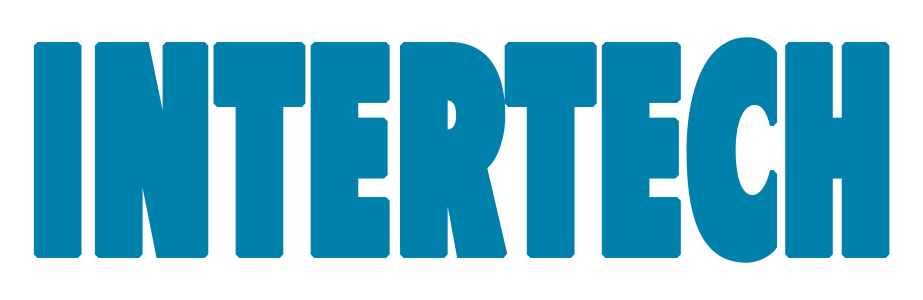 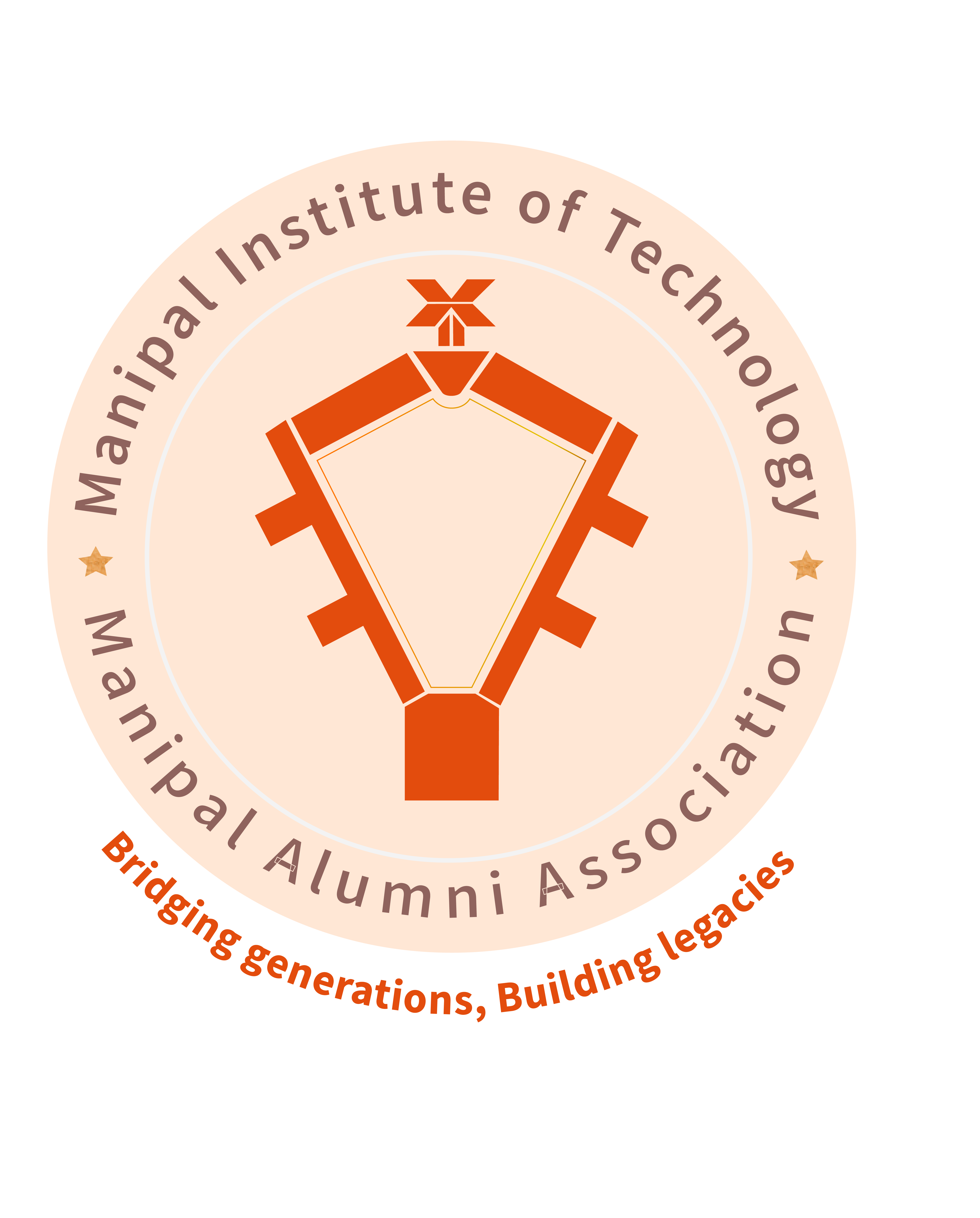 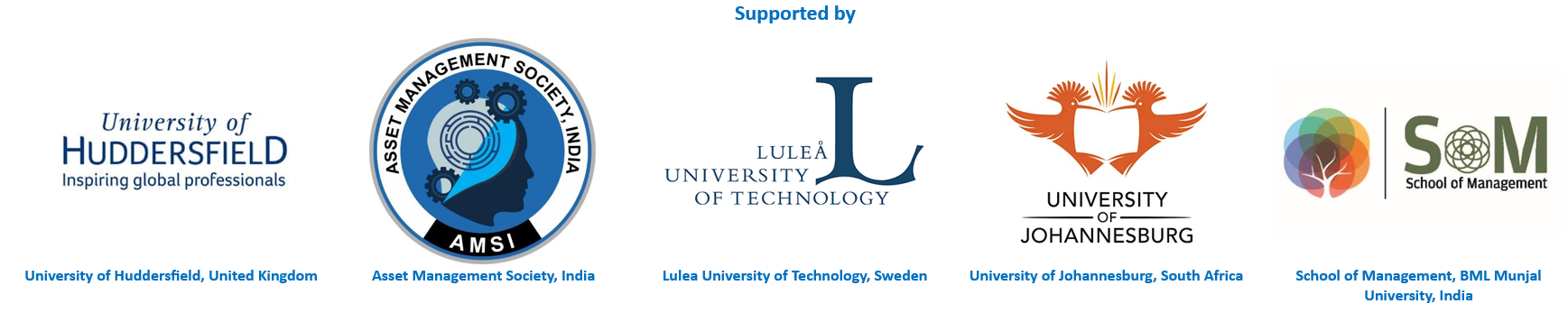 Sponsors
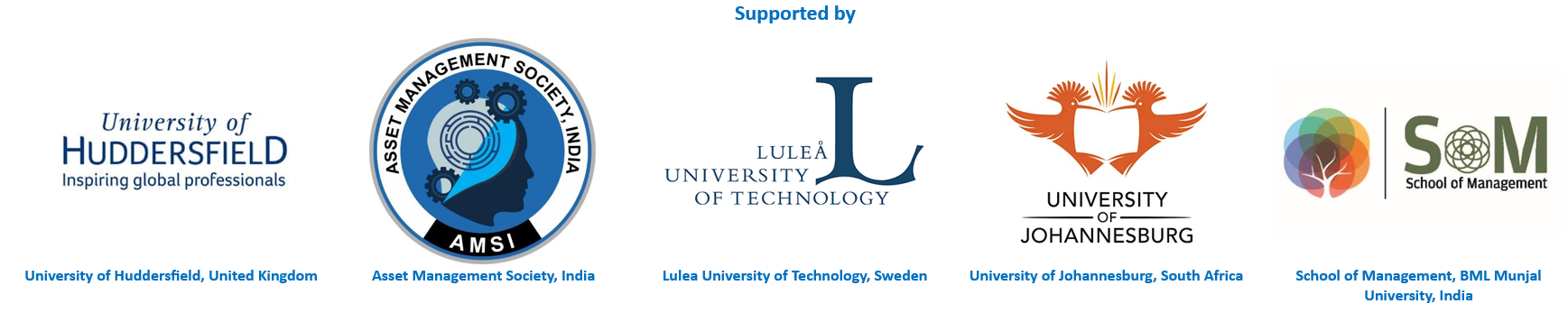 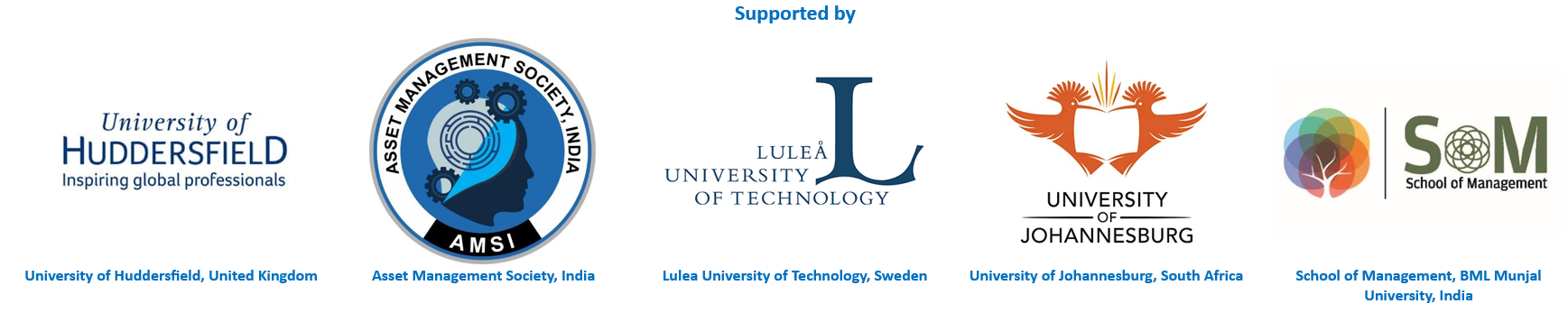 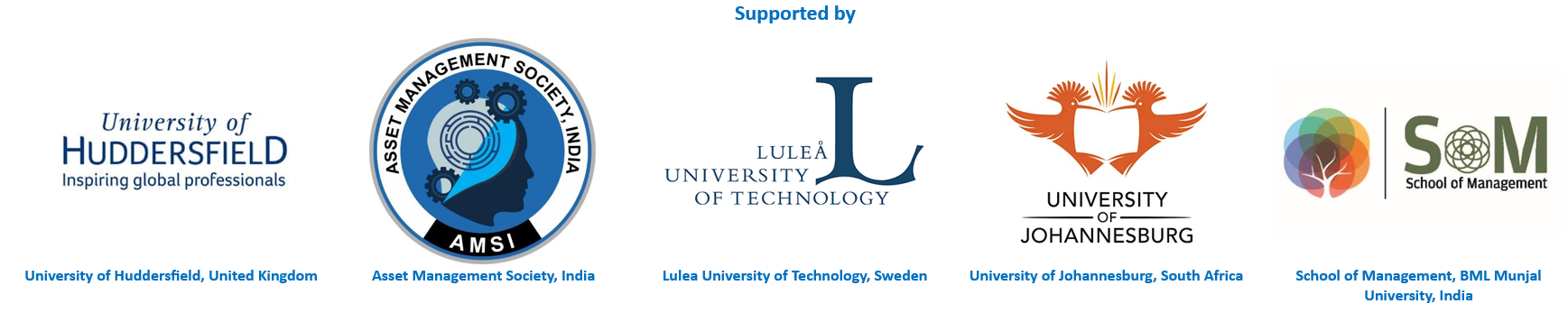 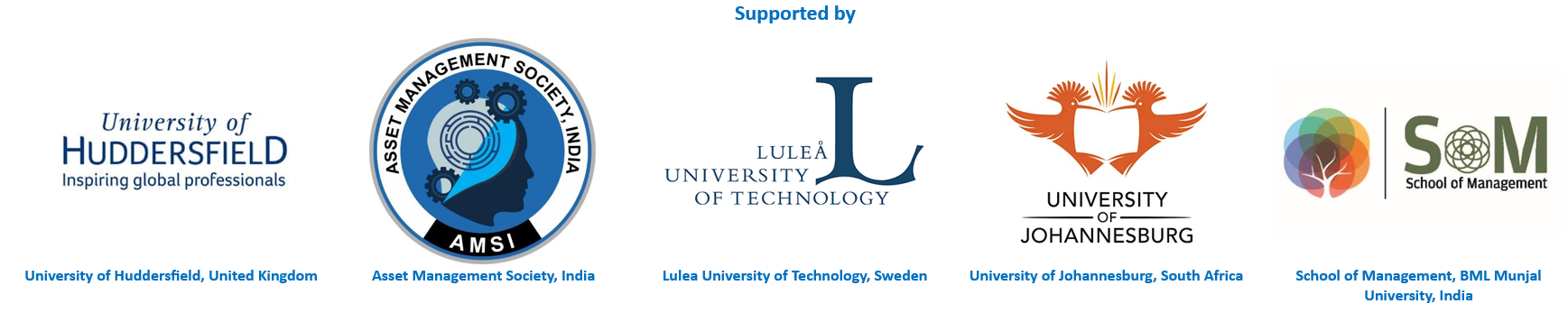 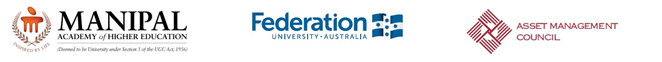 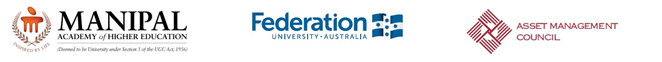 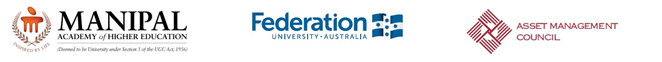 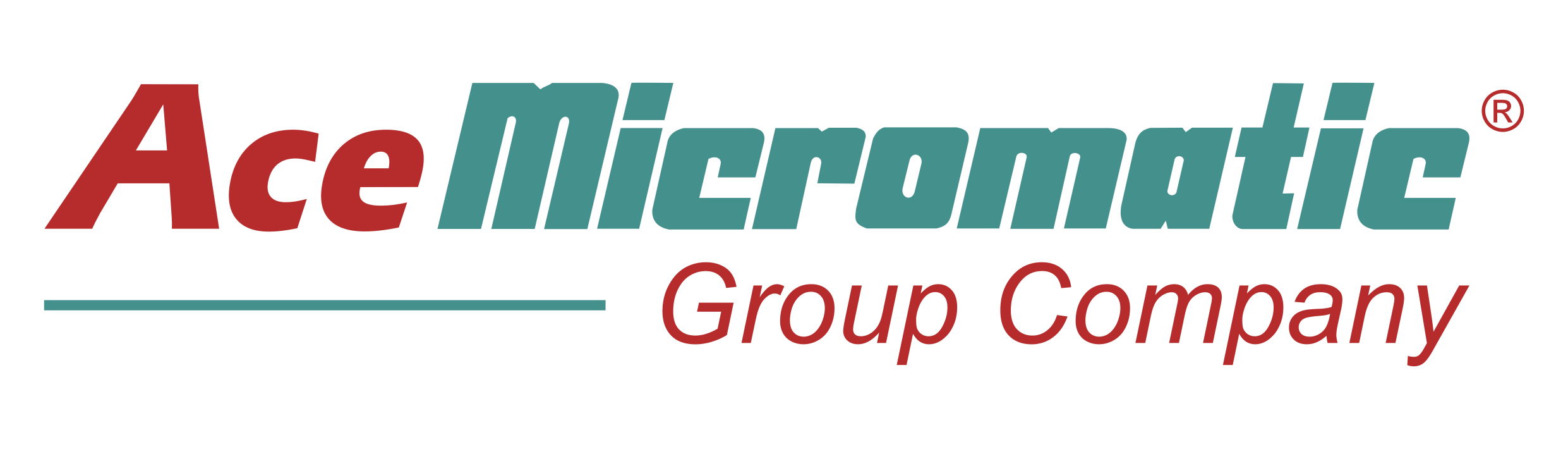 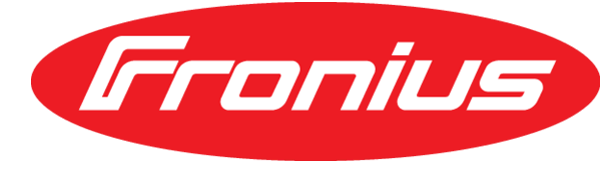 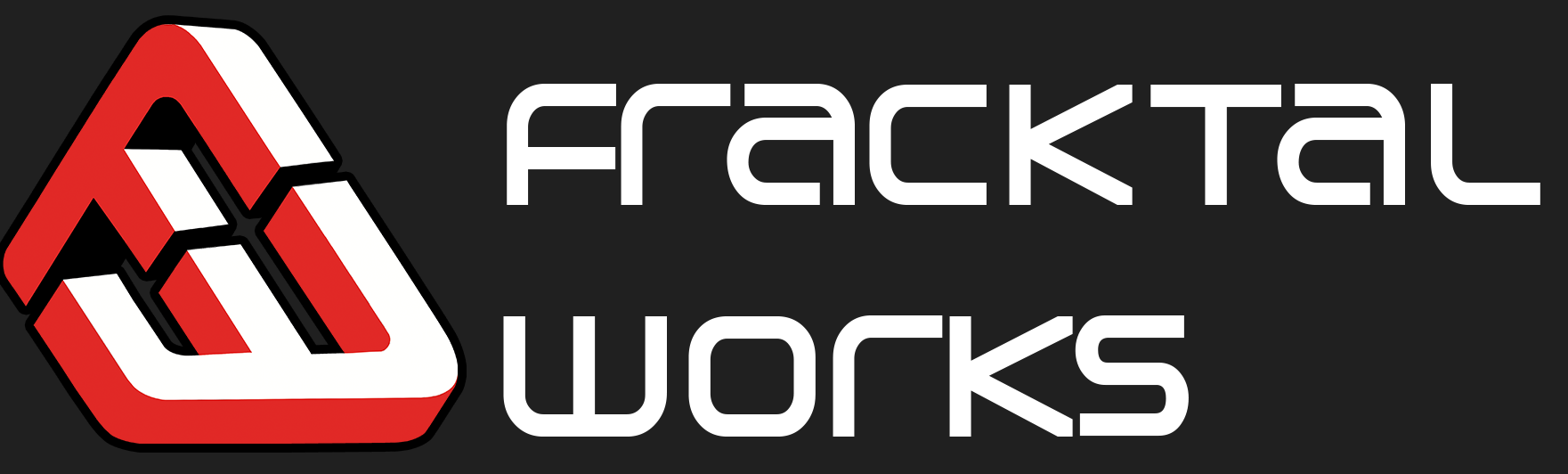 5th  International Conference on Maintenance and Intelligent Asset Management (ICMIAM-2024)
13/12/2024
1
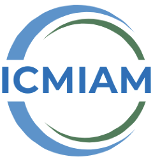 ICMIAM-2024
December 16-17, 2024, Manipal Institute of Technology, MAHE Manipal, India
Content Heading
Content
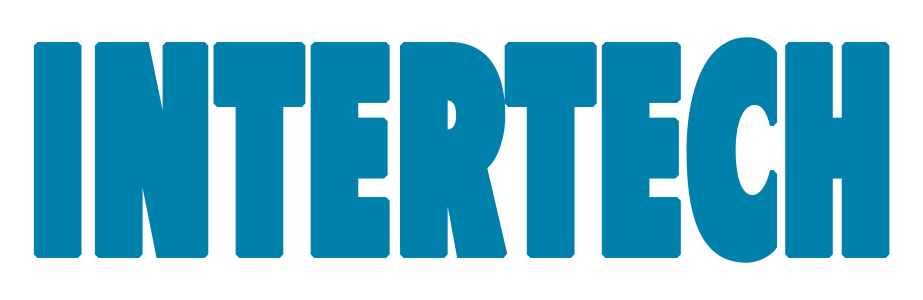 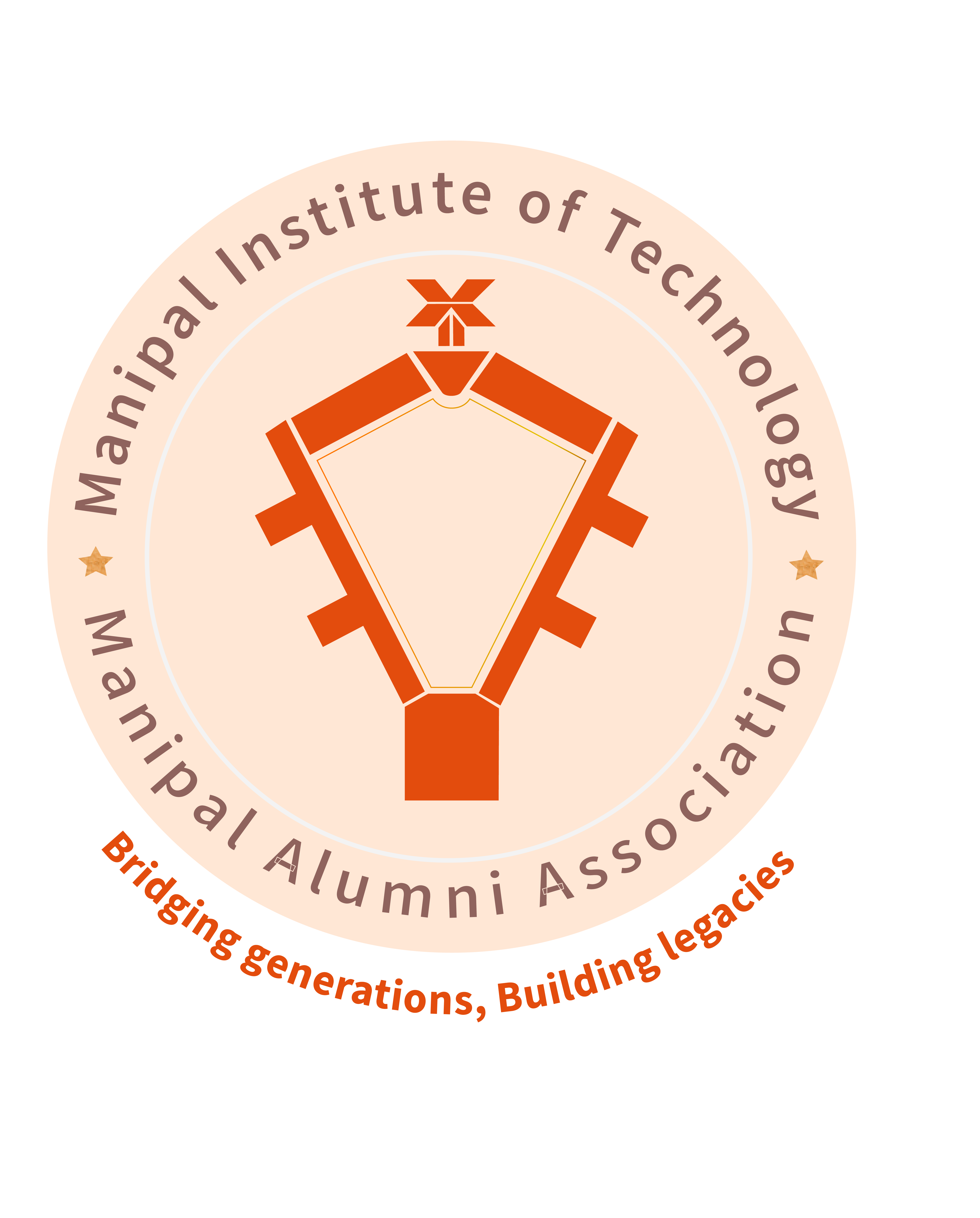 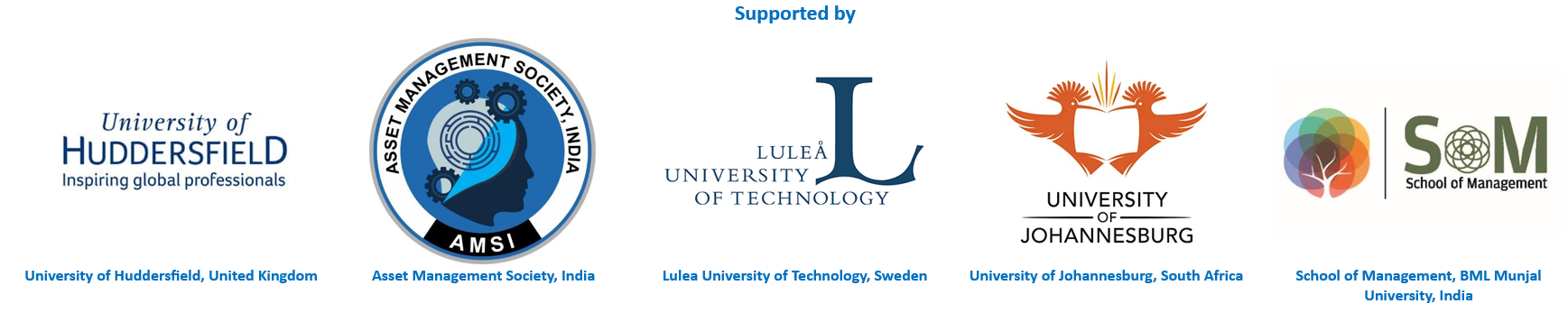 Sponsors
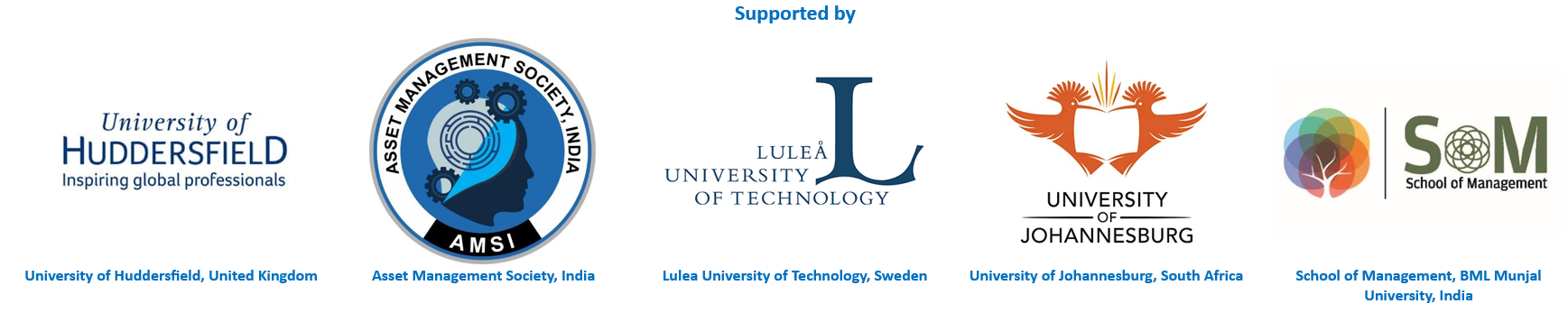 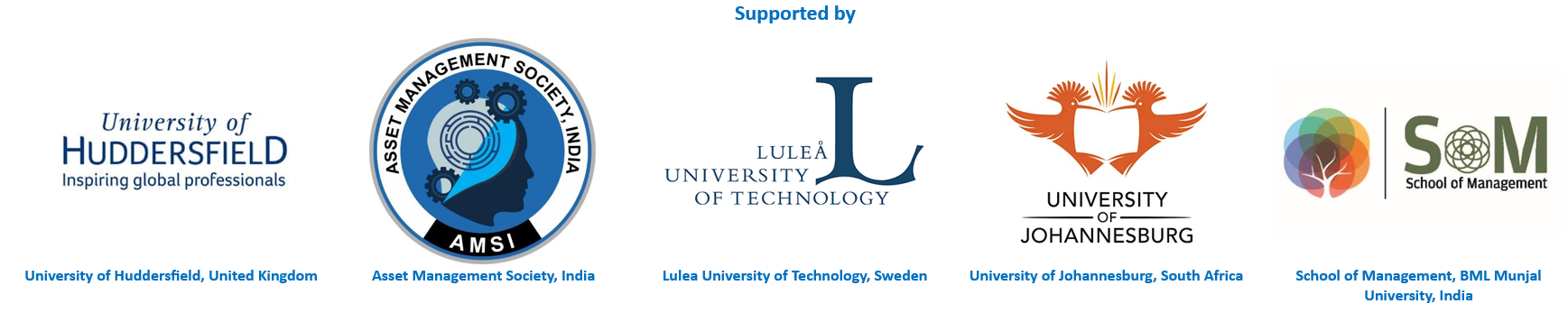 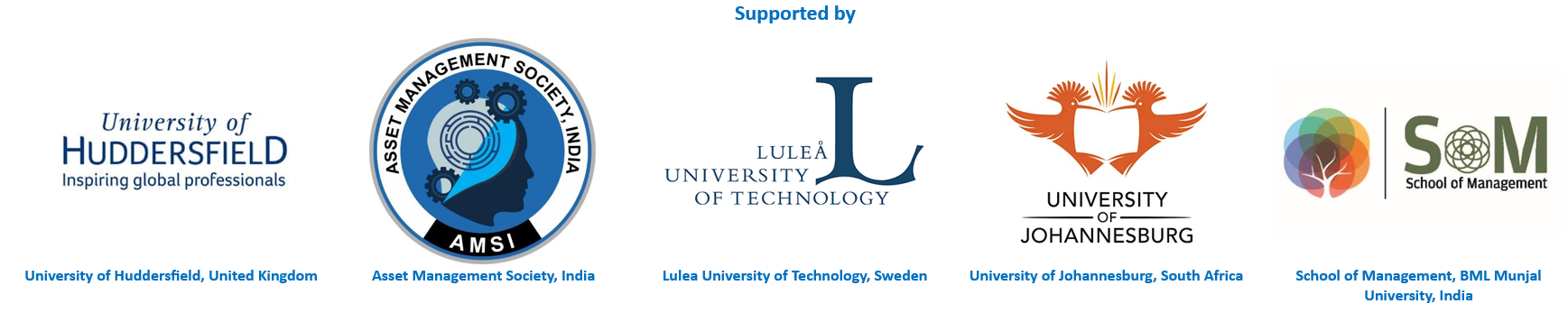 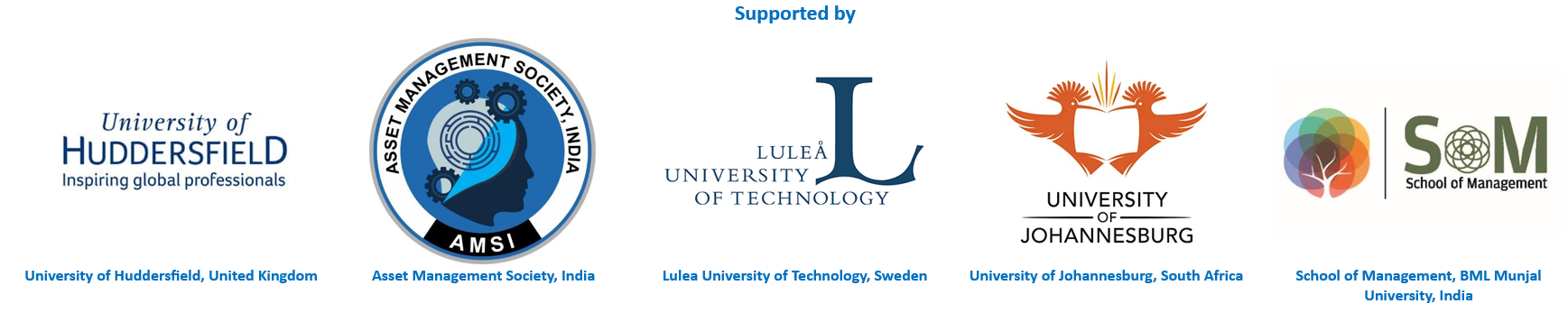 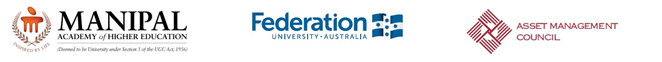 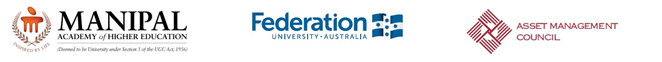 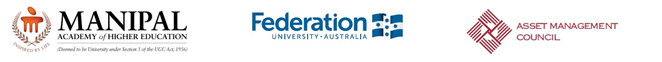 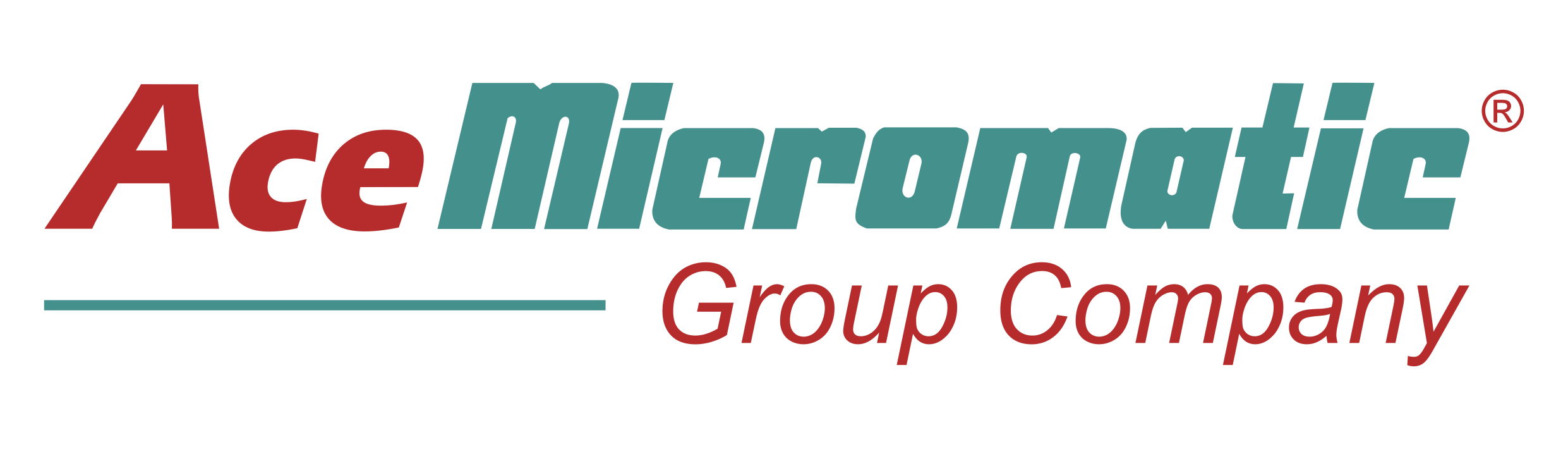 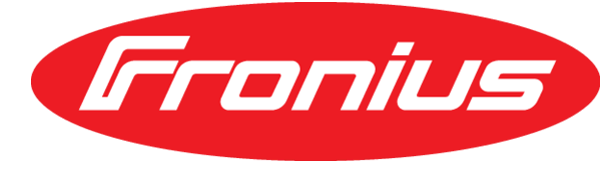 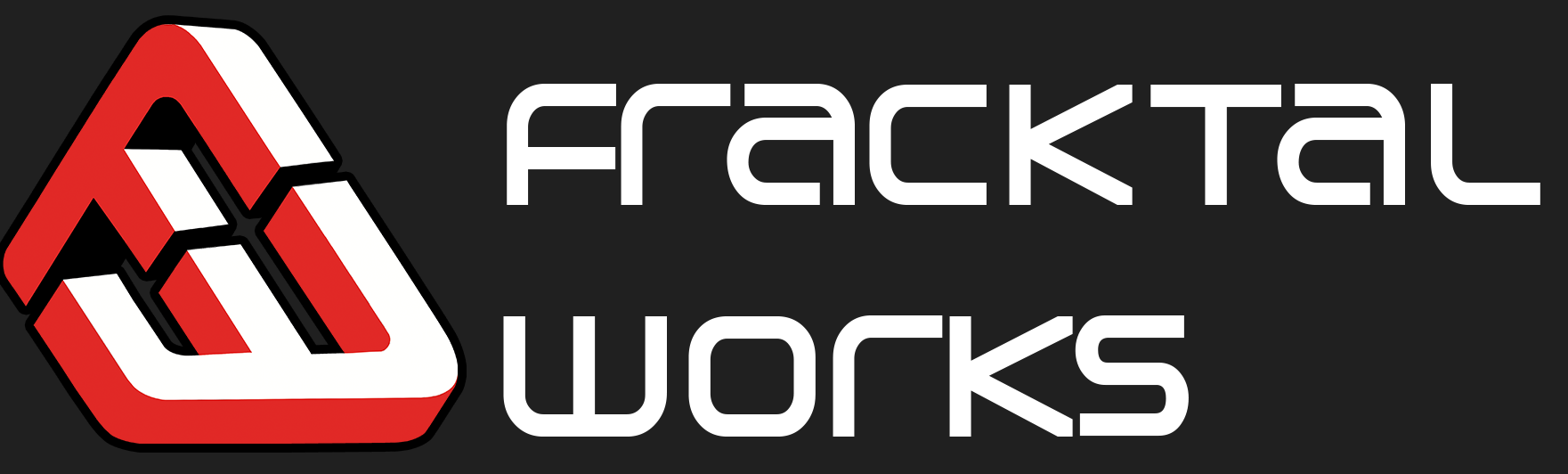 5th  International Conference on Maintenance and Intelligent Asset Management (ICMIAM-2024)
13/12/2024
2